Krize a strategická komunikace
Krizový management, 15. 5. 2024
Vendula Divišová, vendula.divisova@mail.muni.cz
1
Krize a strategická komunikace
Cíl přednášky
seznámit s konceptem strategické komunikace v kontextu současného informačního prostředí
vysvětlit rozdíl mezi krizovou a strategickou komunikací
popsat využití strategické komunikace během krize
případová studie: Pandemie koronaviru v ČR
2
Krize a strategická komunikace
Vše, co říkáme i děláme, vysílá sdělení.
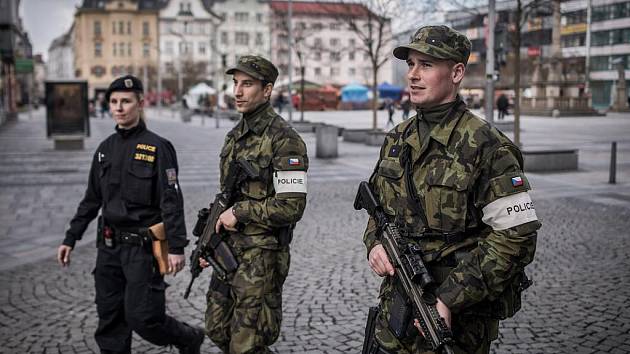 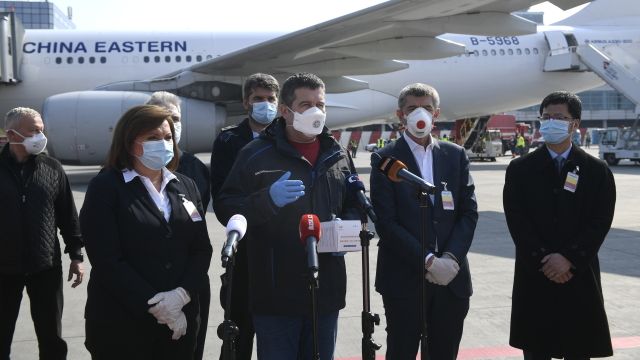 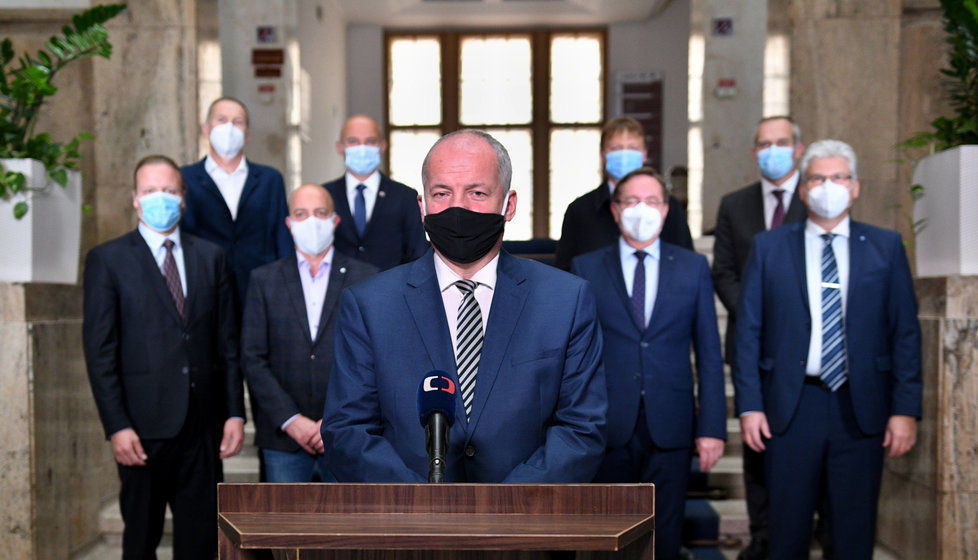 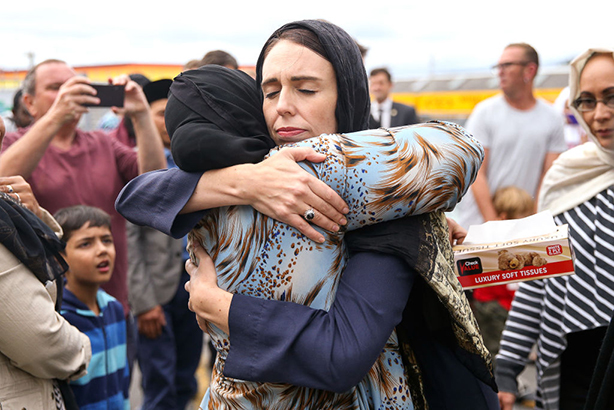 V současném informačním prostředí nelze nekomunikovat.
[Speaker Notes: „Nemůžeme nekomunikovat. Každá činnost […] a nečinnost má komunikační účinek. Všechno, co děláme, nebo neděláme, vysílá sdělení, které bude různě přijímáno množstvím cílových skupin, ať už přátelských, podporujících, neutrálních, antagonistických nebo nepřátelských, doma i v zahraničí.“

(UK Joint Doctrine Note 2/19)]
[Speaker Notes: moc jako schopnost ovlivňovat - dnes zásadní role informací
cílem je změna vnímání
současné informační prostředí
příležitosti i překážky v oblasti ovlivňování
je informační dominance vůbec možná?]
Co to je strategická komunikace?
„koordinované činy, sdělení, obrazy a jiné formy signalizování nebo zapojení zamýšlené s cílem informovat, ovlivňovat nebo přesvědčovat vybrané cílové skupiny za účelem podpořit dosažení národních cílů“
„soustředěné úsilí Vlády […] s cílem pochopit a angažovat klíčové cílové skupiny za účelem vytvoření, posílení nebo zachování příznivých podmínek pro podporu zájmů, politik a cílů Vlády […] prostřednictvím užití koordinovaných programů, plánů, témat, sdělení a produktů synchronizovaných s činnostmi všech nástrojů národní moci.“
7
Krize a strategická komunikace
Co je cílem strategické komunikace?
utvářet informační prostředí → kognitivní dimenze (vnímání)



	ovlivnit postoje a chování klíčových cílových skupin



				podpořit dosažení cílů/zájmů země
8
Krize a strategická komunikace
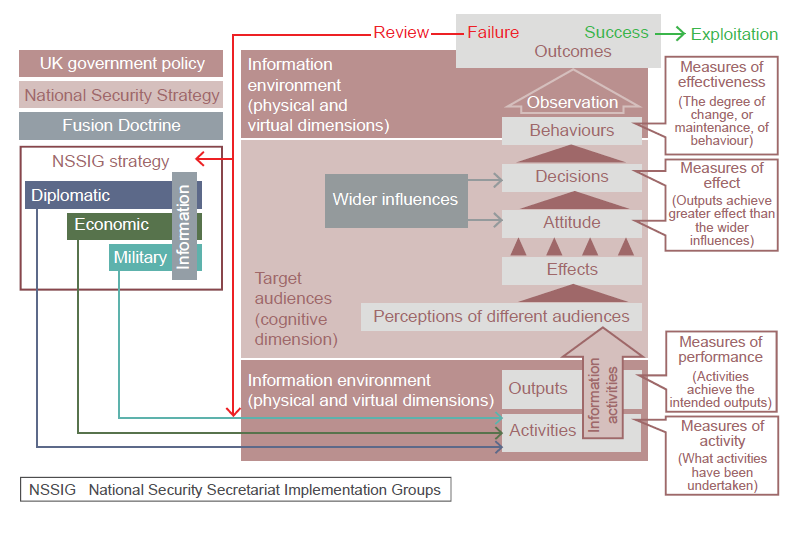 Strategický narativ
strategie převedená do narativní (příběhové) formy
vysvětluje počínání organizace v dané záležitosti za účelem ospravedlnit jej před cílovým publikem
výsledkem systematického hodnocení informačního prostředí
cílem spojit všechna témata a sdělení dohromady
identifikuje nedostatek a nabízí cestu k jeho nápravě  směrem k dosažení cílového stavu
10
Krize a strategická komunikace
Co není strategická komunikace?
politický marketing
korporátní komunikace
komunikace s veřejností / PR („public relations“)
veřejná diplomacie
informační operace
psychologické operace
propaganda
11
Krize a strategická komunikace
StratCom x Krizová komunikace
Krizová komunikace
vytváření a šíření veřejných sdělení v případě různých nepředvídaných událostí, které mají potenciál vyvolat strach, úzkost, nepokoje
„výměna informací mezi odpovědnými autoritami, organizacemi, médii, jednotlivci a skupinami před, během a po mimořádné události“
v soukromé sféře cílem také „zamezit negativním vlivům krizové situace, která by mohla ohrozit dobrou pověst společnosti nebo její další fungování“
12
Krize a strategická komunikace
StratCom x Krizová komunikace
Krizová komunikace
komunikace jako poskytování/výměna informací
rámována krizí, důraz na krátkodobé zájmy (minimalizace neg. dopadů)
ale i dlouhodobější (reputace, důvěra)
důraz na informování (včasné, přesné)
důraz na postiženou komunitu
Strategická komunikace
slova i činy
kontinuální, dlouhodobá
národní zájmy, cíle, hodnoty
informační účinek (ovlivňování chování)
větší množství cílových skupin + uzpůsobení komunikace
13
Zápatí prezentace
Strategická komunikace a krize
cílem je ovlivnit chování za účelem efektivního zvládnutí krizové situace a minimalizace negativních dopadů
důraz na informační účinek činností a jejich synergické využití
dlouhodobý horizont uvažování 
StratCom i součástí zvyšování odolnosti společnosti před krizí
hlavní hodnotou je důvěra (klamání je nepřijatelné)
musí být v souladu se zájmy a hodnotami země
14
Krize a strategická komunikace
Cíle strategické komunikace v krizi
před událostí - řídit očekávání veřejnosti ohledně schopností a možné asistence poskytované na všech úrovních vlády
poskytovat informace před a během krize ve prospěch bezpečí/bezpečnosti občanů 
může zvýšit věrohodnost vlády a posloužit jako uklidňující element pro občany
může také posloužit zahraničněpolitickým zájmům (vytvoření žádoucího obrazu země)
15
Krize a strategická komunikace
[Speaker Notes: pokud je využívána proaktivně a efektivně ve spojení s viditelnými činnostmi na zvládání krize, může zvýšit věrohodnost vlády a posloužit jako uklidňující element pro občany
vytvoření žádoucího obrazu země, které je schopná postarat se o své občany a jejich potřeby]
Stěžejní lekce ze strategické komunikace
zejména zkušenosti z mise ISAF (přenositelné do jiných typů krizí)
slova nestačí - při absenci či špatné politice/strategii nepomůže sebelepší StratCom
ani činy samy o sobě nestačí - nutné vždy uvést do kontextu vhodnou komunikací
pochopení klíčových cílových skupin je nutnost
motivace chování vs postoje
chování je možno usměrňovat bez změny postojů (přesvědčování)
citlivá volba nositele sdělení (důvěryhodnost v daném prostředí)
16
Krize a strategická komunikace
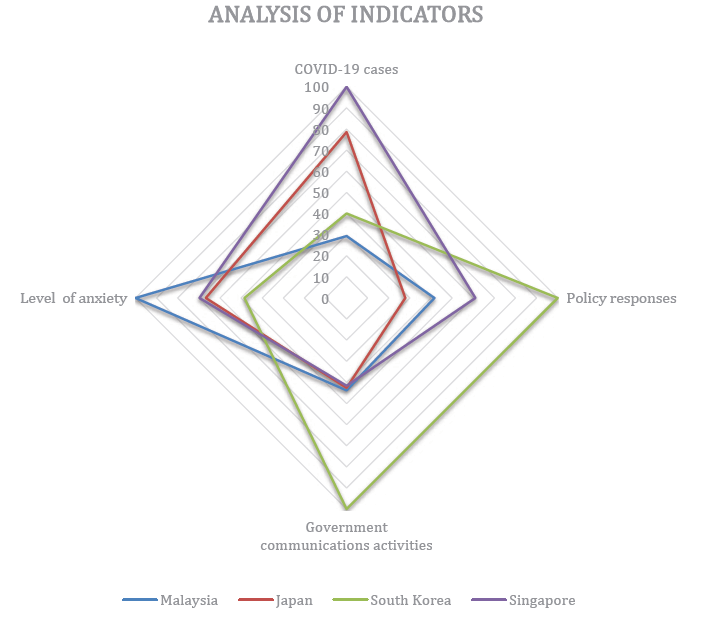 silná negativní korelace míry úzkosti a intenzity přijatých opatření
slabší korelace u komunikačních aktivit
dále negativní korelace u míry pohybu v zemi (= změna chování), intenzity komunikačních aktivit a přijatých opatření
NATO StratCom CoE. 2020. How East Asian Governments Responded to the COVID-19 Pandemic
Případová studie: Pandemie koronaviru v ČR
výzkumná otázka: Do jaké míry naplňovala komunikace Vlády ČR během první a druhé vlny pandemie koronaviru zavedené principy strategické komunikace?
výzkum na základě přepisů tiskových konferencí (leden-prosinec 2020) → obsahová analýza
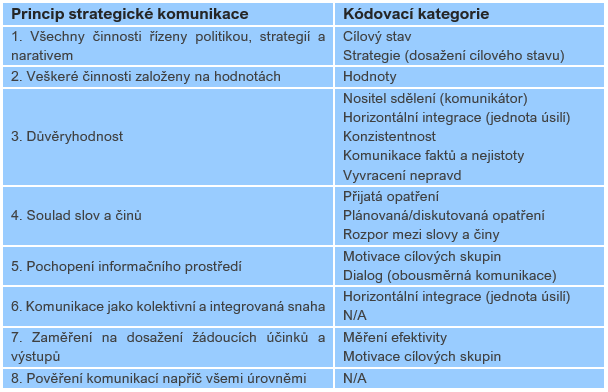 18
Krize a strategická komunikace
Případová studie: Pandemie koronaviru v ČR
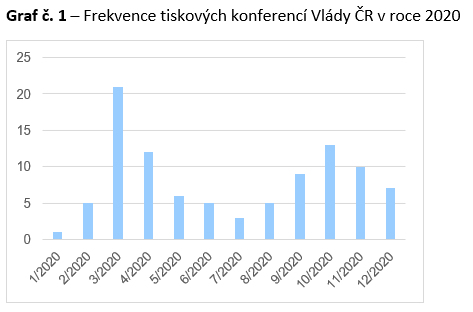 frekvence komunikace (N=97 TK)
x důležitější je ráznost opatření → silný informační účinek
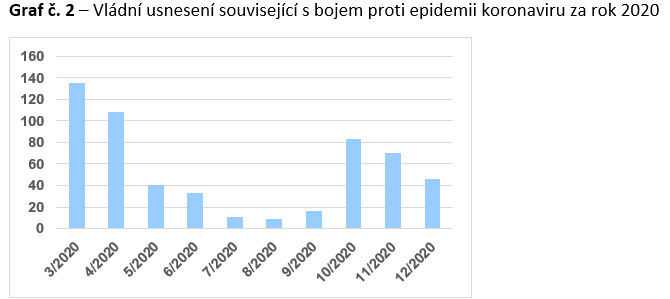 19
Krize a strategická komunikace
Případová studie: Pandemie koronaviru v ČR
Cíle strategické komunikace - odvozeny induktivně z výstupů komunikace
 informovat veřejnost
 motivovat občany k dodržování opatření
 ujistit občany o zvládání situace Vládou
 zvýšit důvěryhodnost Vlády
20
Krize a strategická komunikace
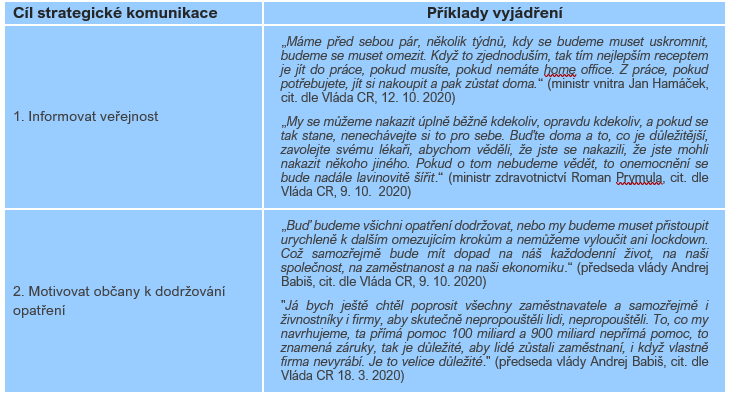 21
Krize a strategická komunikace
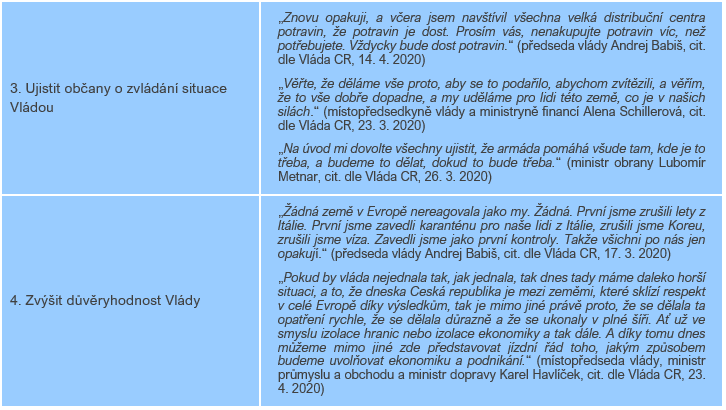 22
Krize a strategická komunikace
Případová studie: Pandemie koronaviru v ČR
Strategie a narativ
1. vlna - cíl: zabránit šíření viru do ČR → minimalizovat šíření v zemi / zabránit nekontrolovanému šíření viru (italský scénář)
strategie „go early, go hard“, soulad slov i činů (opatření), konzistentnost napříč Vládou
2. vlna - rozpor mezi deklarovanou strategií („chytré“ řešení) a přijatými opatřeními
cíl: „zploštit křivku“, ale také zabránit kolapsu nemocnic
nejasná strategie (+ časté modifikace)
23
Krize a strategická komunikace
Případová studie: Pandemie koronaviru v ČR
Důvěryhodnost
závisí na existenci jasného plánu řešení krize, nositeli sdělení, horizontální integraci i souladu mezi slovy a činy
Hodnoty
odkaz na ochranu zdraví a životů → problematické v 2. vlně (rozpor s opatřeními + vyvažováno více hodnot: zdraví x svoboda x stav ekonomiky)
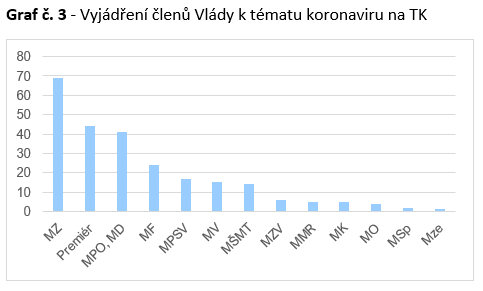 24
Krize a strategická komunikace
Případová studie: Pandemie koronaviru v ČR
Zhodnocení
 komunikace Vlády během první vlny - relativní úspěch z hlediska principů StratCom (ale jen díky přítomnosti jasného plánu a rázným krokům)
 x druhá vlna - absence jasné strategie, rozpor mezi slovy a činy, negativní zaměření komunikace
 absenci jasně formulované strategie nemůže sebelepší StratCom napravit!
25
Krize a strategická komunikace